Central Lyon Athletics
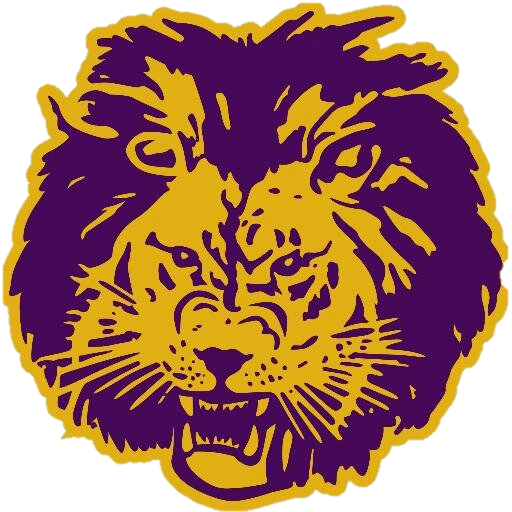 Parent/Student Information
Athletic Department Directory
Activities Director – Dan Kruse (dkruse@centrallyon.org)
Head Football & Wrestling – Curtis Eben (ceben@centrallyon.org)
Head Volleyball – Jamie Schar (jschar@centrallyon.org)
Head Cross Country – Mandi Ver Beek (mverbeek@centrallyon.org)
Head Boys’ Basketball & Girls’ Golf– Ben Gerleman (bgerlemean@centrallyon.org)
Head Girls’ Basketball – Heather Grafing (hgrafing@centrallyon.org)
Head Boys’ Golf – Chris Wright (cwright@centrallyon.org)
Head Boys’ Track – Dan Snyder (dsnyder@centrallyon.org)
Head Girls’ Track – Toby Lorenzen (tlorenze@centrallyon.org)
Head Baseball – Jerry Pytleski (jpytleski@centrallyon.org)
Head Softball – Kelly Weiler (kweiler@centrallyon.org) 
Weight Room Supervisor – Travis Schipper (tschipper@centrallyon.org)
Expectations of Student Athletes
Once a student has chosen to participate in a sport or extracurricular activity, they have made a choice to uphold to certain standards expected by the district and community.

Central Lyon expects its student-athletes to conduct themselves as “good citizens” of the school and community at all times.

Co-Curricular Activities – Code of Conduct Policy

Academics always come first!
Academic Eligibility
Academic Rule: To be eligible to participate in co-curricular activities, a student must pass all of his/her regular academic courses
		Quarter Failure: 4 weeks ineligibility period
		Semester Failure: Ineligibility period of 30 calendar days *State of IA Scholarship Rule
		May-term Failure: 2 weeks ineligibility period

Academic Eligibility Policy
Required forms and Information
Physical Form (within 1 calendar year)
Concussion Awareness Form
Acknowledgment of Insurance Form
Immunization Records

All of the above signed forms MUST be on file in the high school office prior to practicing/competing.
Important Rules to Remember
Athletes are expected to attend all practices, meetings, and games.  The coach should be notified of an absence by the student or parent prior to the absence.  
To be eligible to participate in practice or games, an athlete must be in school for a minimum of half a day.
If suspended, the student is ineligible to participate or practice until the suspension is over.
Athletes are required to travel on the team bus or vehicle unless prior permission is granted by the coach or Activities Director.
Student Participation Guidelines
The in-season sport/activity has priority over all other activities/events. Participation and attendance for all practices/events is mandatory.
Central Lyon sports/activities that are not in season will take 2nd priority for practice/event time.
Any sport/activity/camp that is not affiliated with the school district must not cause attendance conflicts with Central Lyon Activities.
Parent Concern Procedure
Follow the chain of Command
	1. Student-Athlete should talk with the coach 
	2. If the issue/concern is not resolved, then the parent should contact the Coach.
	3. If issue/concern is not resolved, then the parent should contact 	the Activities Director.

Always make an appointment with the coach.
Parent Concern Procedure
“24 Hour Rule” Do not approach a coach before, during, or after a practice or game.  Please wait 24 hours until making contact with a coach to have a chance to reflect and gather all the information.

We ask that parent concerns remain between the student-athlete, parents, and coach/activities director. 

Negative Comments and/or criticism posted on social media and voiced in the community do not reflect well on all those involved.
Inappropriate Topics to discuss with the coach and/or Activities Director
Playing Time
Team Strategy or Play Calling
Other Student-Athletes
Athletic Injuries
If an athlete is injured during a practice or game, they should report it to their coach immediately.
Trainers on site will help evaluate the injury, if necessary.
If an injury requires a doctors examination, a signed, written release by a doctor is required to allow the athlete to resume activity.
Head Injuries are to be treated with extreme caution.  Concussions are a serious matter.
All head injuries suffered during competition will require examination by a trainer.  The coach and trainer will follow concussion protocol before allowing an athlete to re-enter a game or practice.
Athletic Schedules and Information
Central Lyon CSD Website

Central Lyon Activity Calendars *Available in the HS & Elem. offices

Notifications
Facebook
Twitter
JMC
Benefits of High School Athletics
Complements your school experience
Affords students opportunities to learn about teamwork, sportsmanship, self-discipline and hard work
Fosters success in later life 
Promotes positive behaviors and deters negative behaviors
Studies have proven: students who participate in educational based activities have higher GPAs , lower dropout rates, fewer discipline problems, higher college admission test scores, better attendance and better relationships with students who are academically focused.
Decision Making
Central Lyon Administration and Coaches will do what it takes to support and provide resources needed to assist all students in achieving success both in and out of the classroom.

All decisions made will be based on the policies put in place by the IAHSAA, IGHSAU, Central Lyon Board of Education, and what is best for the STUDENT.

As a district, we believe in communication and collaboration and when making important decisions we will do our absolute best to seek out and gather all pertinent information to make a quality decision.
Family Night
Wednesday Night is regarded as family night at Central Lyon and the rest of the Siouxland Conference.
No athletic practice will continue past 6:30 p.m. unless prior approval has been granted by administration.
Students must be out of the building by 6:40 p.m. on Wednesday evenings.